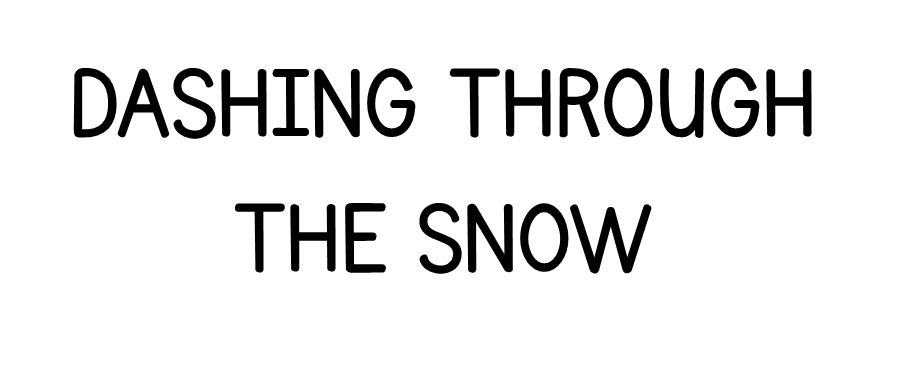 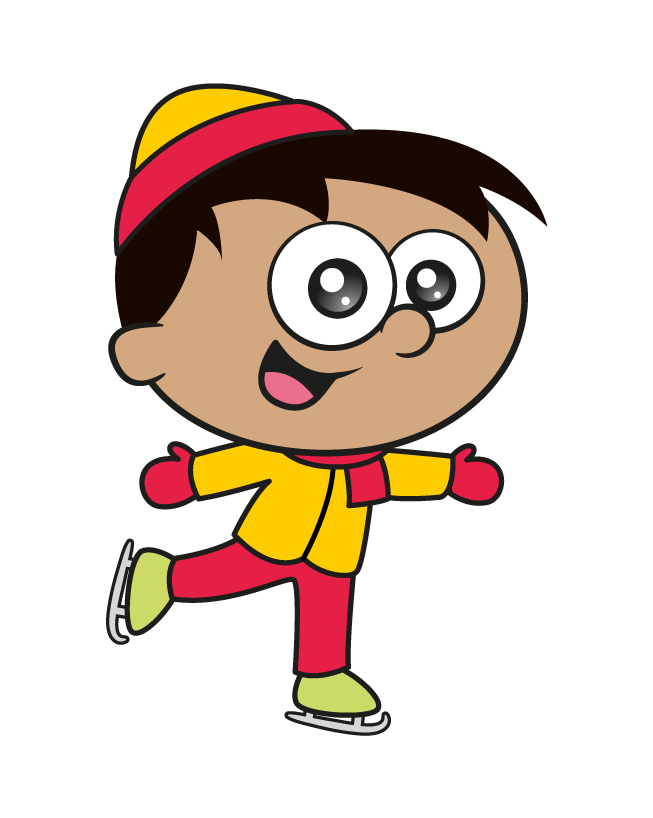 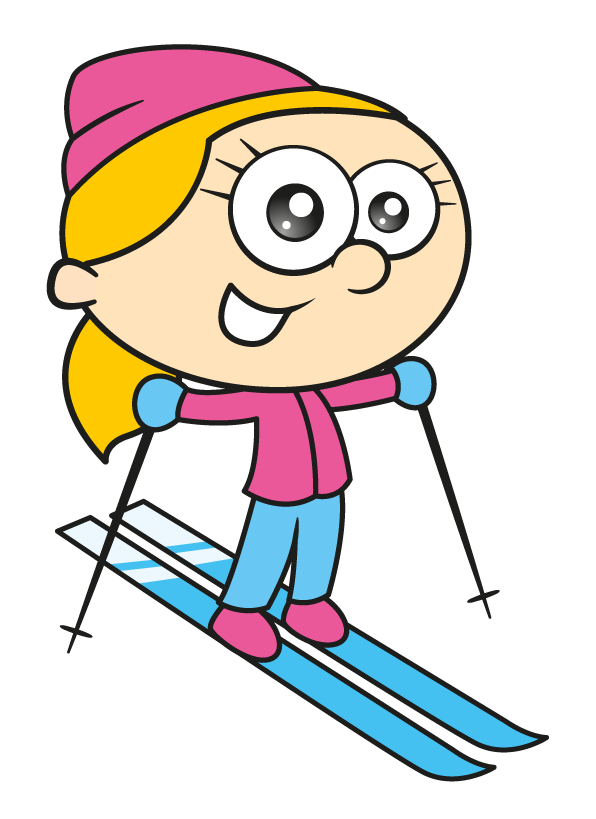 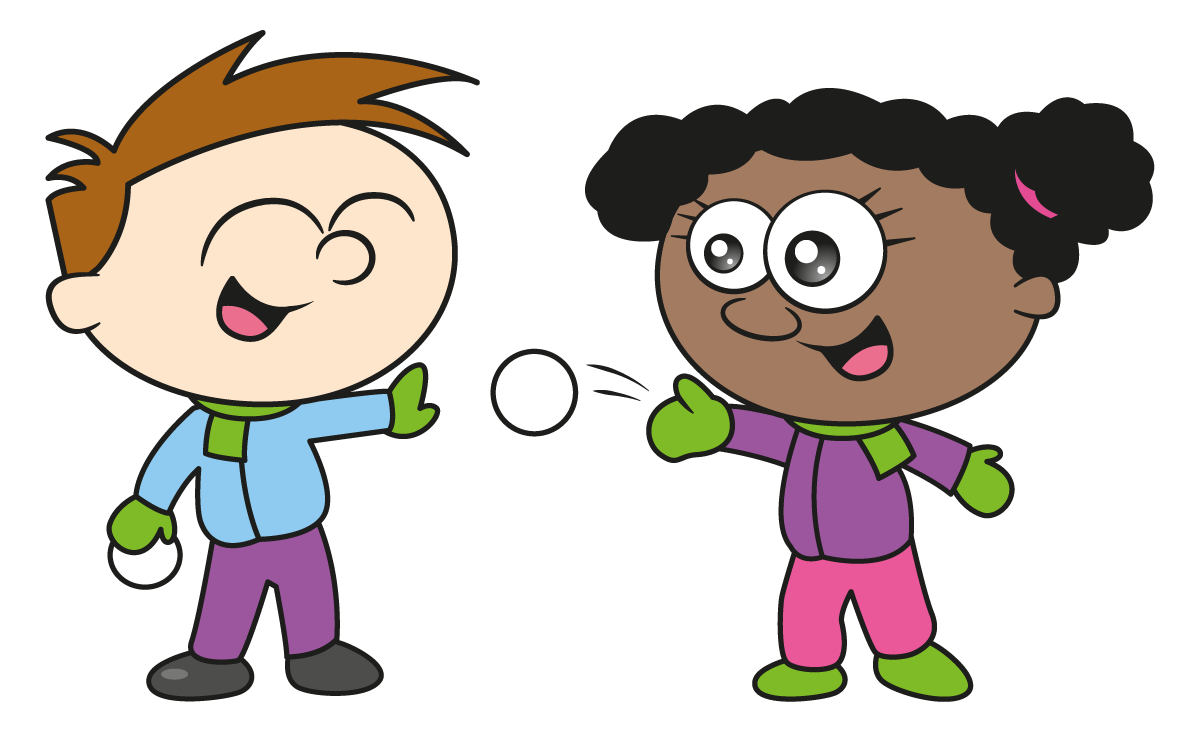 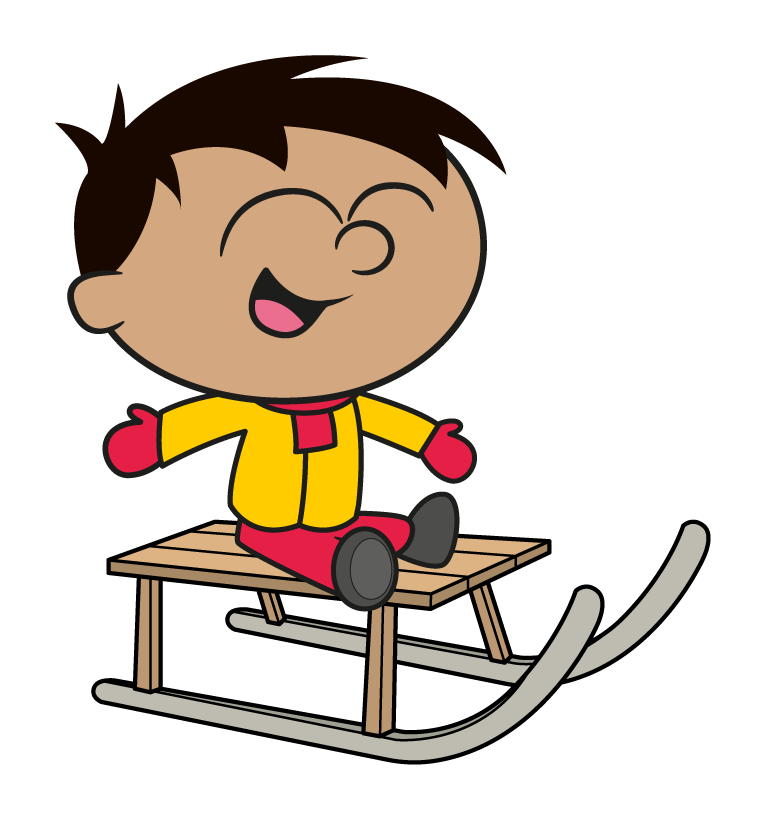 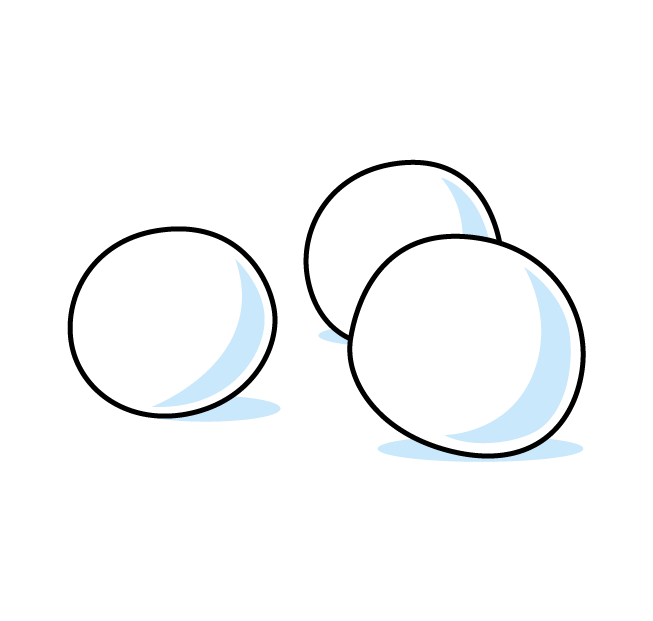 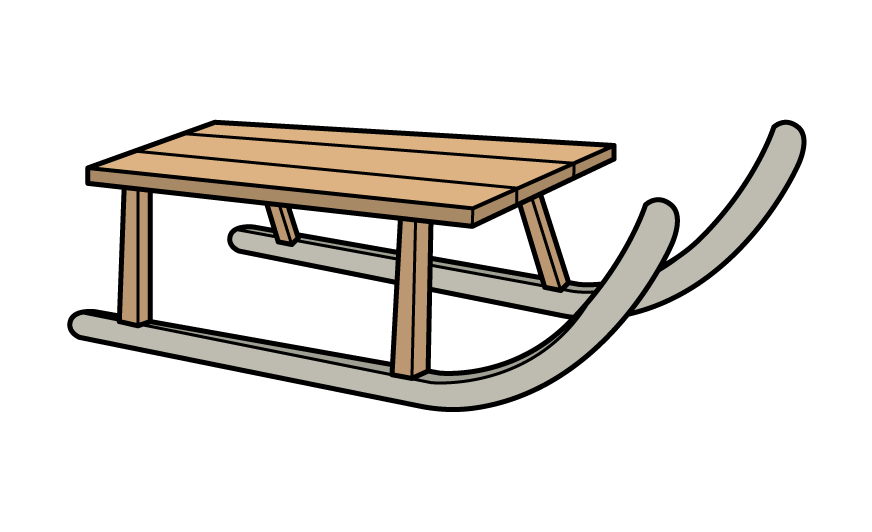 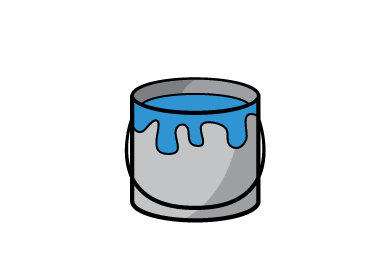 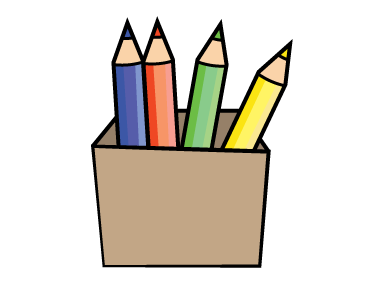 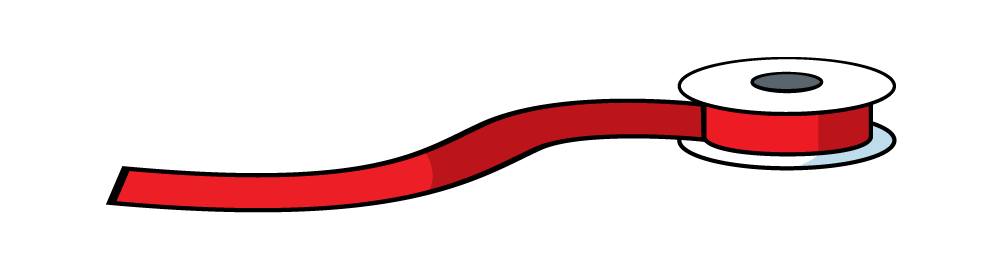 How long is lunch?
Give your answer in minutes.
1 hour = 60 minutes
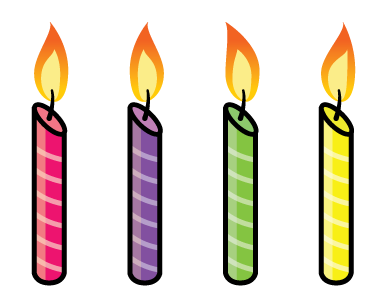 65 minutes
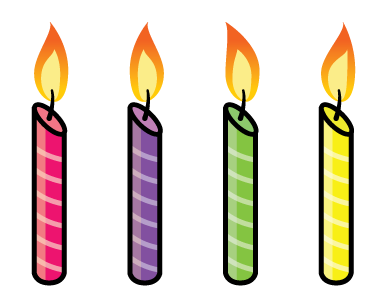 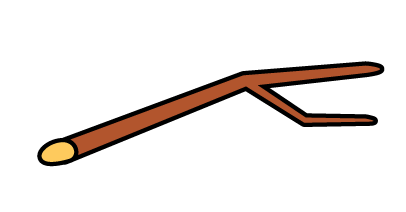 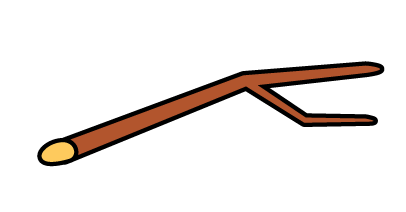 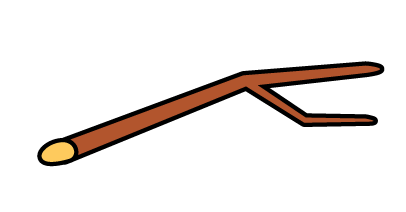 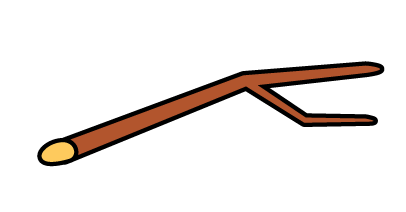 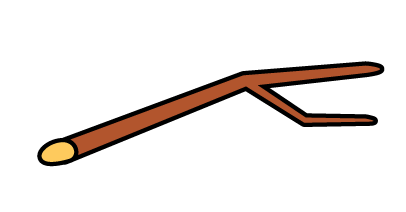 1 hour
60 minutes
5 mins
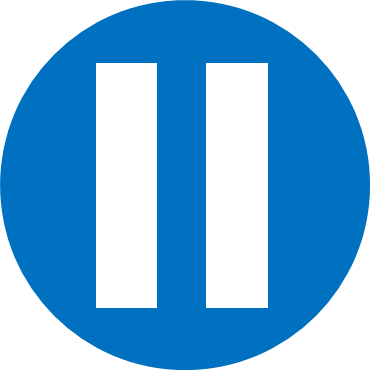 Have a think
11:55 am
12:55pm
1:00 pm
A ticket for the day costs £25, and includes lunch.
Winter activity day!
Sledging
Winter walk
Lunch costs £7
Sledging and marshmallow roasting cost the same.
Marshmallows
Arts
The winter walk is half the price of sledging.
Arts and crafts is twice as expensive as marshmallow roasting.
What is the cost of sledging?
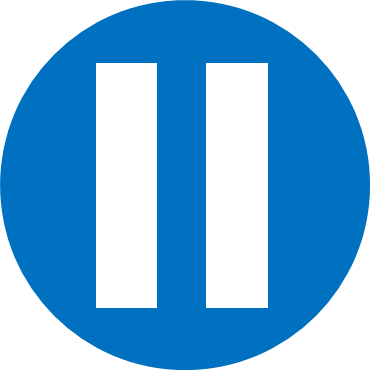 Have a think
18
Arts and crafts is twice as expensive as marshmallow roasting.
Sledging and marshmallow roasting cost the same.
The winter walk is half the price of sledging.
What is the cost of sledging?
£4
Sledging
£2
£2
Marshmallows
£2
£2
£18 ÷ 9 =
£2
£18
Walk
£2
Arts
£2
£2
£2
£2
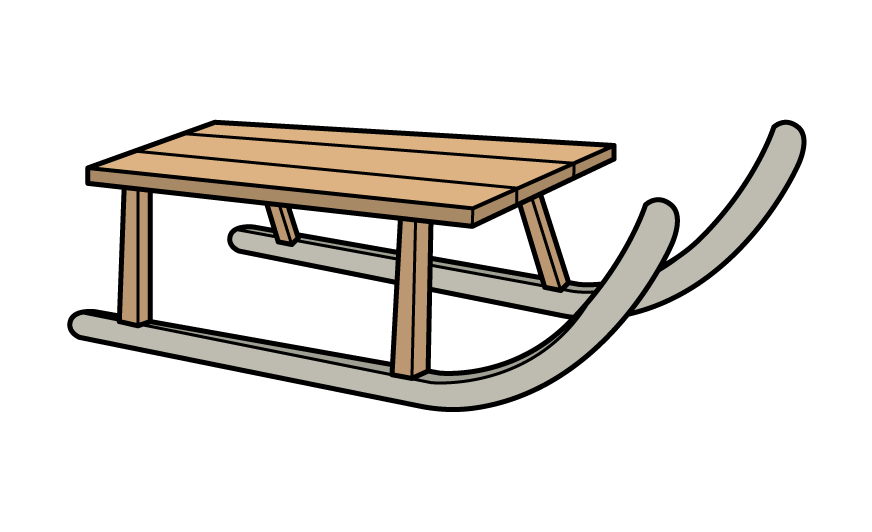 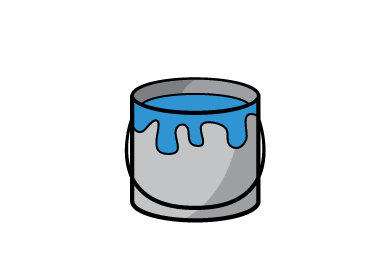 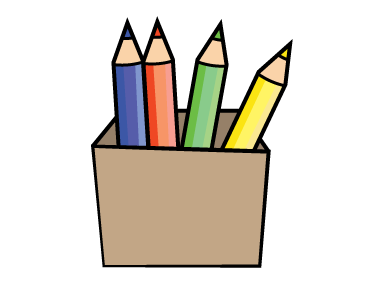 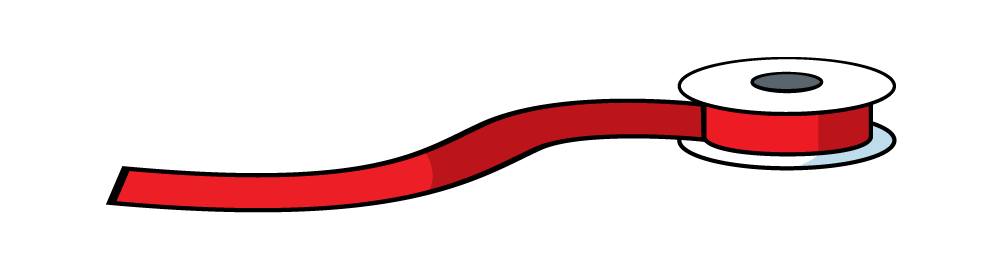 The activity centre uses 80 marshmallows for each hour they are being roasted.
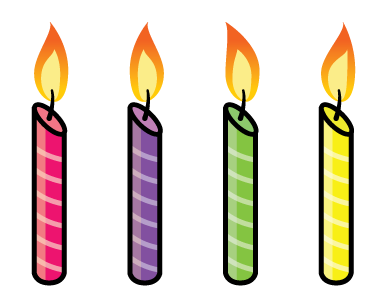 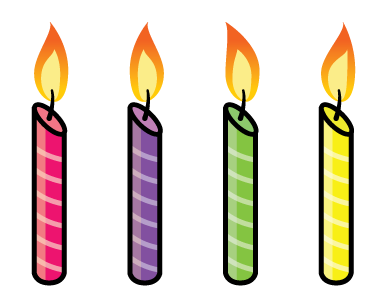 How many marshmallows does the centre need to purchase per day?
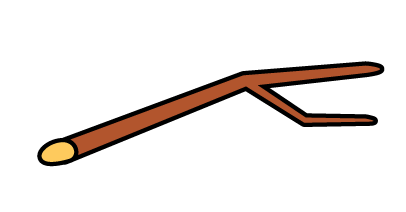 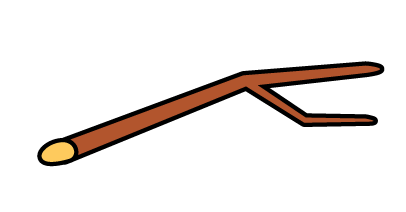 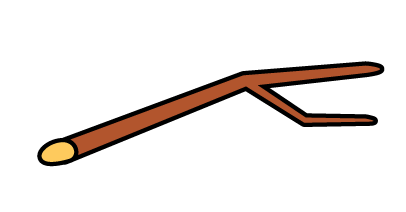 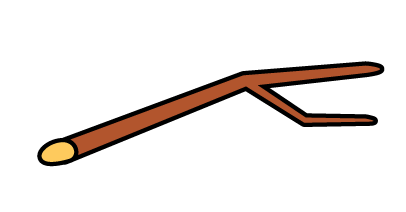 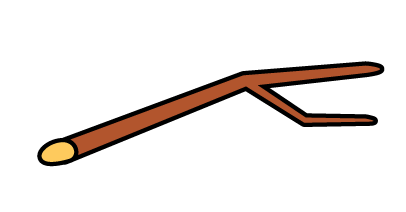 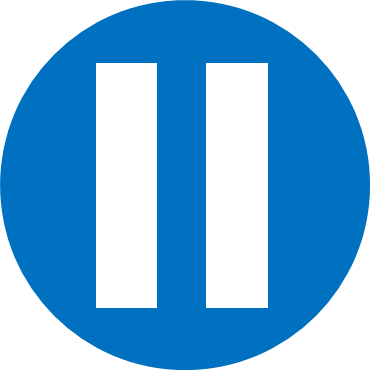 3
× 80 =
240 marshmallows
Have a think
The centre uses 240 marshmallows per day.
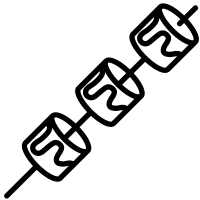 The centre is open for 5 days a week.
How many marshmallows does the centre need to purchase for 2 weeks?
2,400 marshmallows
240
2,400
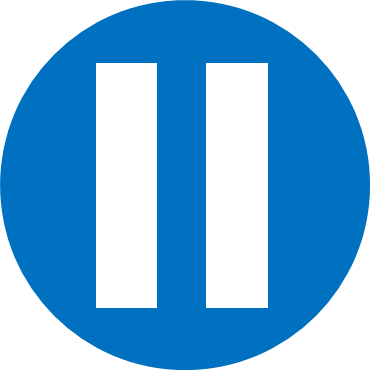 Have a think
10
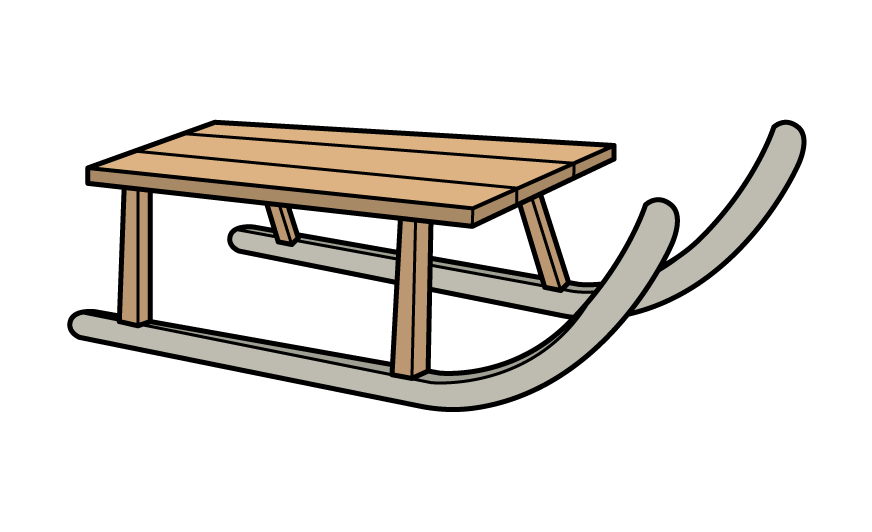 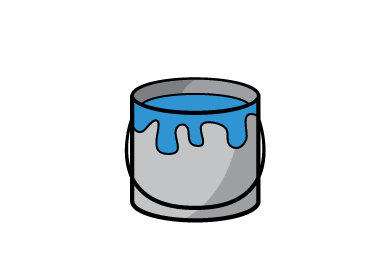 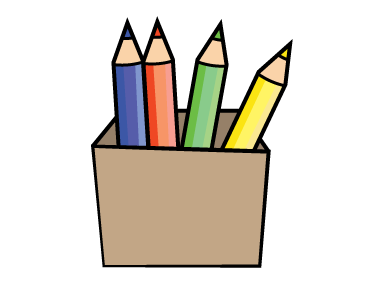 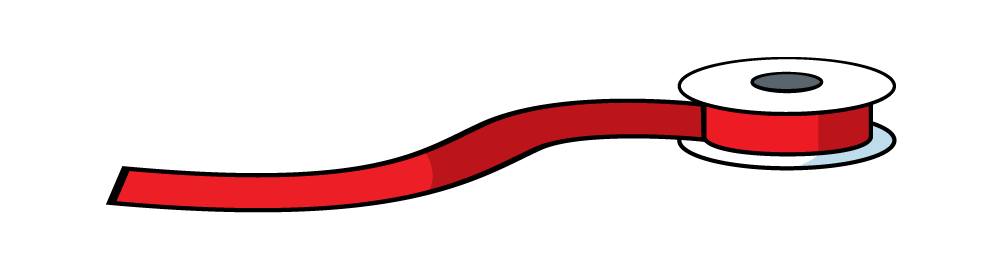 How long is it between green ticket holders finishing sledging and blue ticket holders starting sledging?
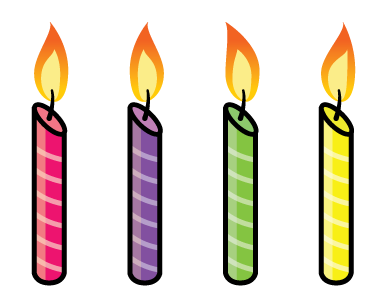 2 hours 15 mins
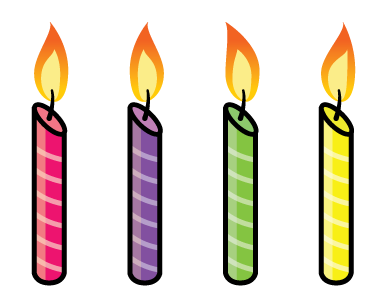 2 hours
15 mins
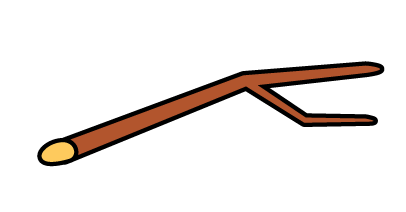 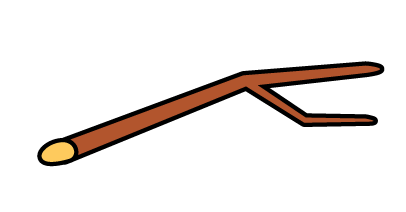 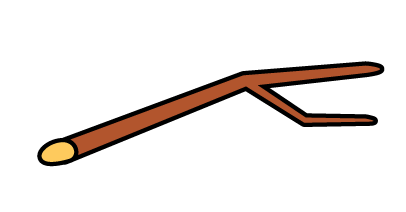 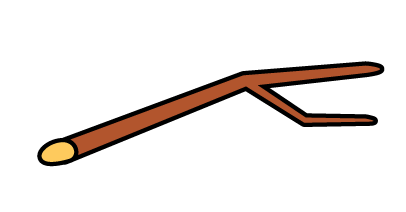 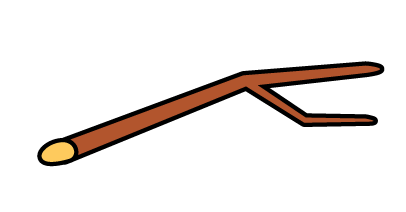 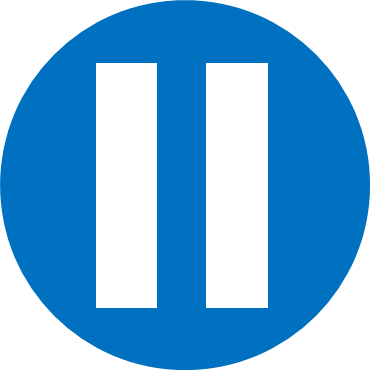 Have a think
10:45 am
12:45pm
1:00 pm
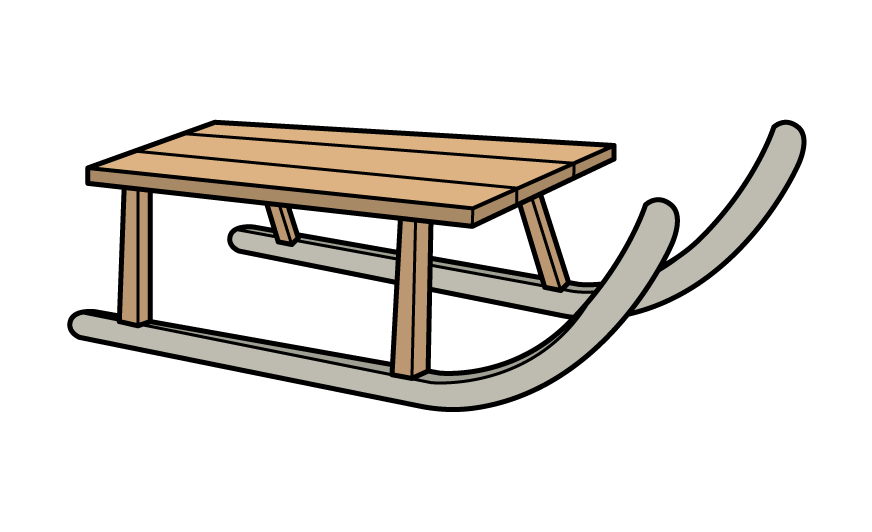 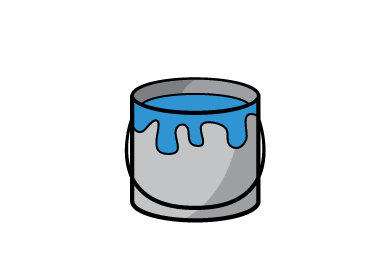 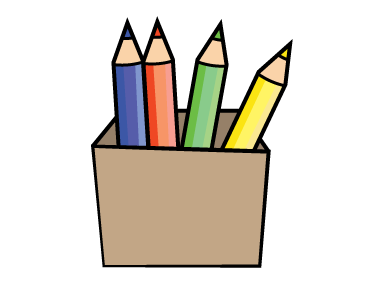 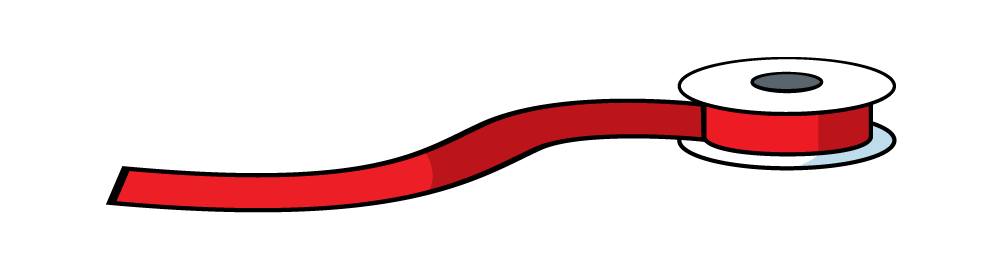 During the winter wonderland walk people walk at 80 metres per minute.
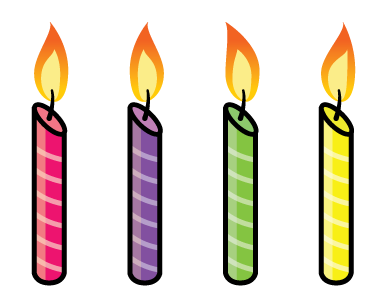 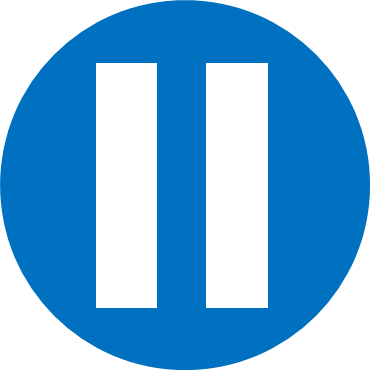 Have a think
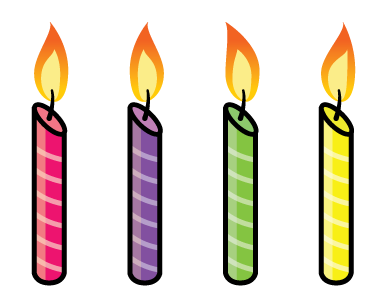 How far is the winter wonderland walk in kilometres?
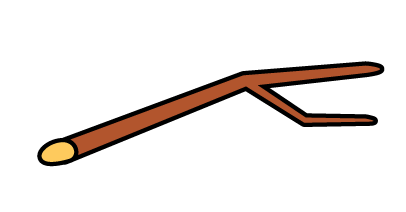 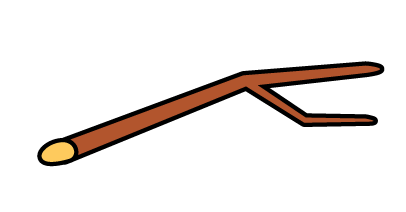 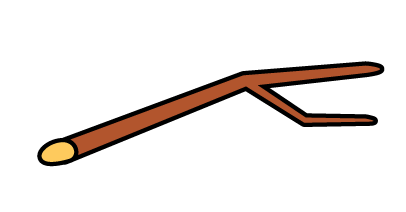 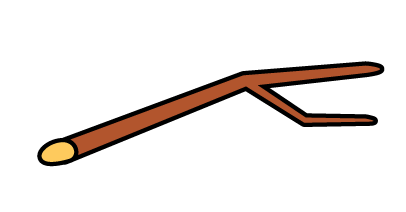 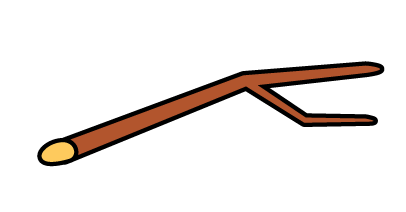 Walk takes 1 hour
Walk takes 60 minutes
80 × 60 =
4,800 metres
8 × 6 = 48
4.8 kilometres
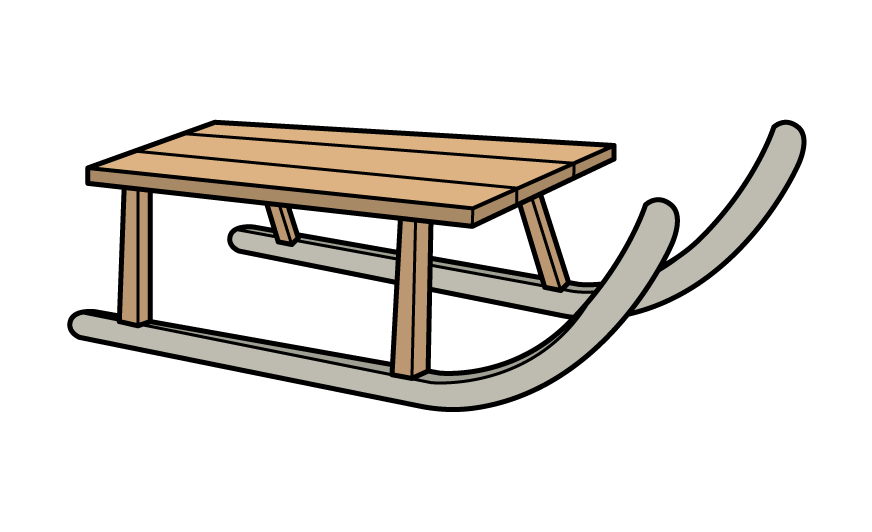 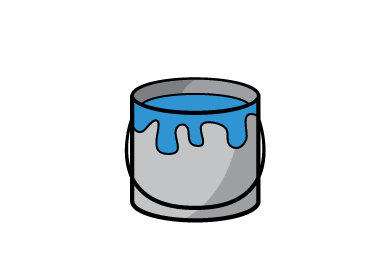 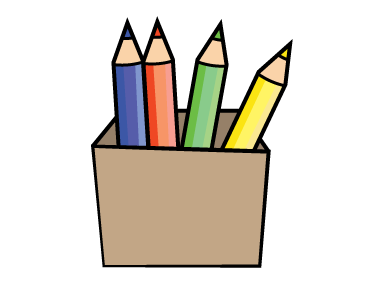 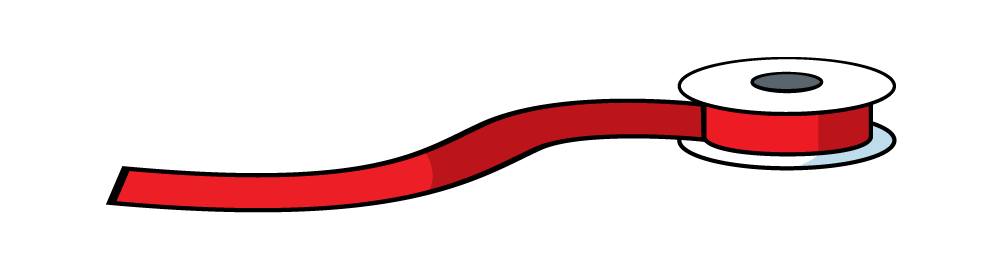 Why do you think there are 10 minute gaps between each activity?
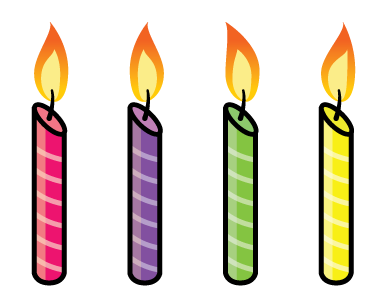 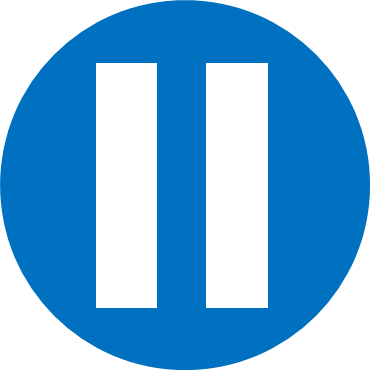 Have a think
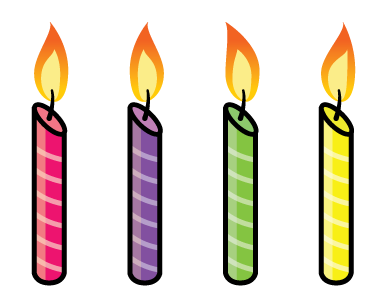 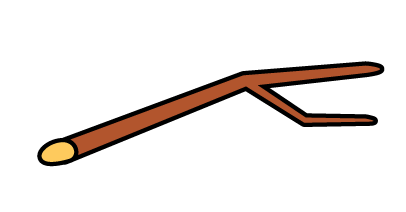 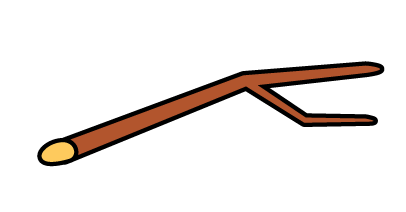 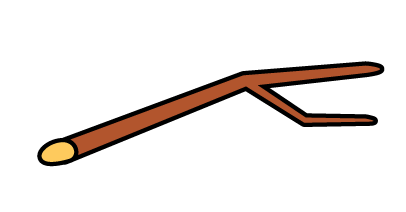 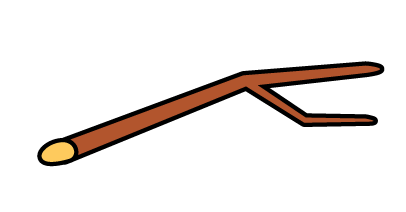 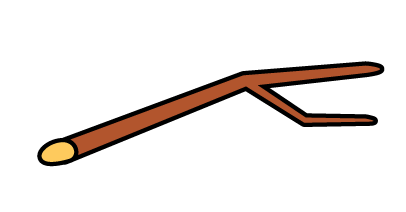 To allow people enough time to move between the different activities.